Семинар под руководством профессора Эльяра Эльдаровича Гасанова
Типы ориентаций в трудных ситуациях
Е.В. Битюцкая
В докладе будут проанализированы современные подходы к изучению внутренних предпосылок совладания с трудными ситуациями. Будет представлена новая модель, которая описывает психологические факторы, определяющие направленность усилий человека в трудных ситуациях. Модель основана на предположении о направленности усилий субъекта в трудных ситуациях: 1) на сближение (взаимодействие) с трудностью или 2) уход от нее. К первому типу направленности относятся стремление к трудностям, ориентация на высокую трудоемкость, ориентации на препятствия, возможности, сигналы угрозы. Со вторым типом отношения связаны: избегание, бездействие, беспечность. На основе модели разработана методика «Типы ориентаций в трудных ситуациях».
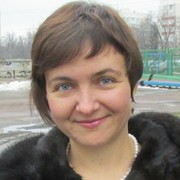 Екатерина Владиславовна Битюцкая – кандидат психологических наук, доцент факультета психологии МГУ имени М.В. Ломоносова.
Научные интересы: психология совладания с трудными жизненными ситуациями, психология мотивации и эмоций, психология личности, психодиагностические методики.
14 ноября 2018, 15.00 ч.
Главное здание МГУ, аудитория 1225